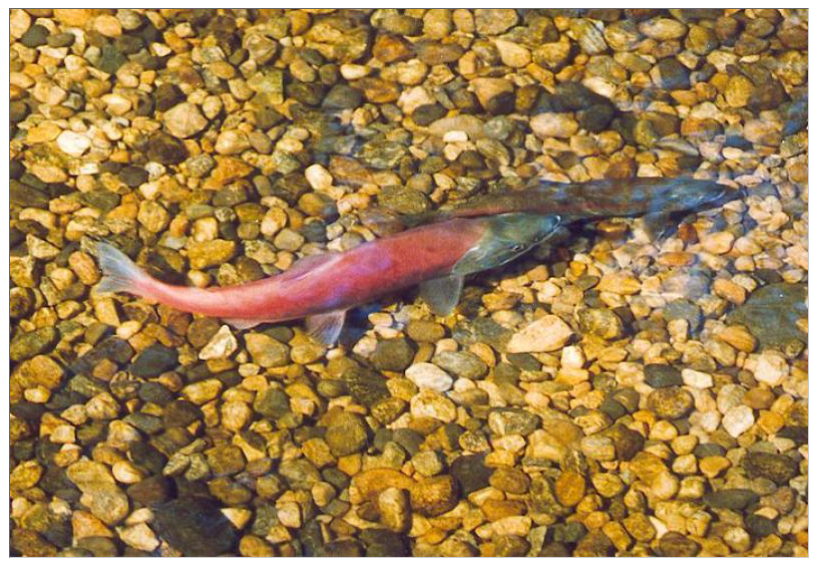 Kikinee Fishing
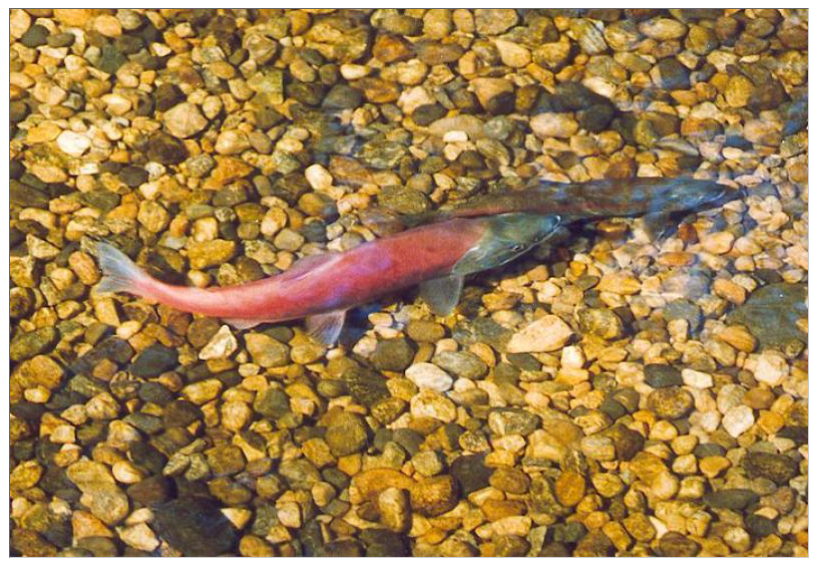 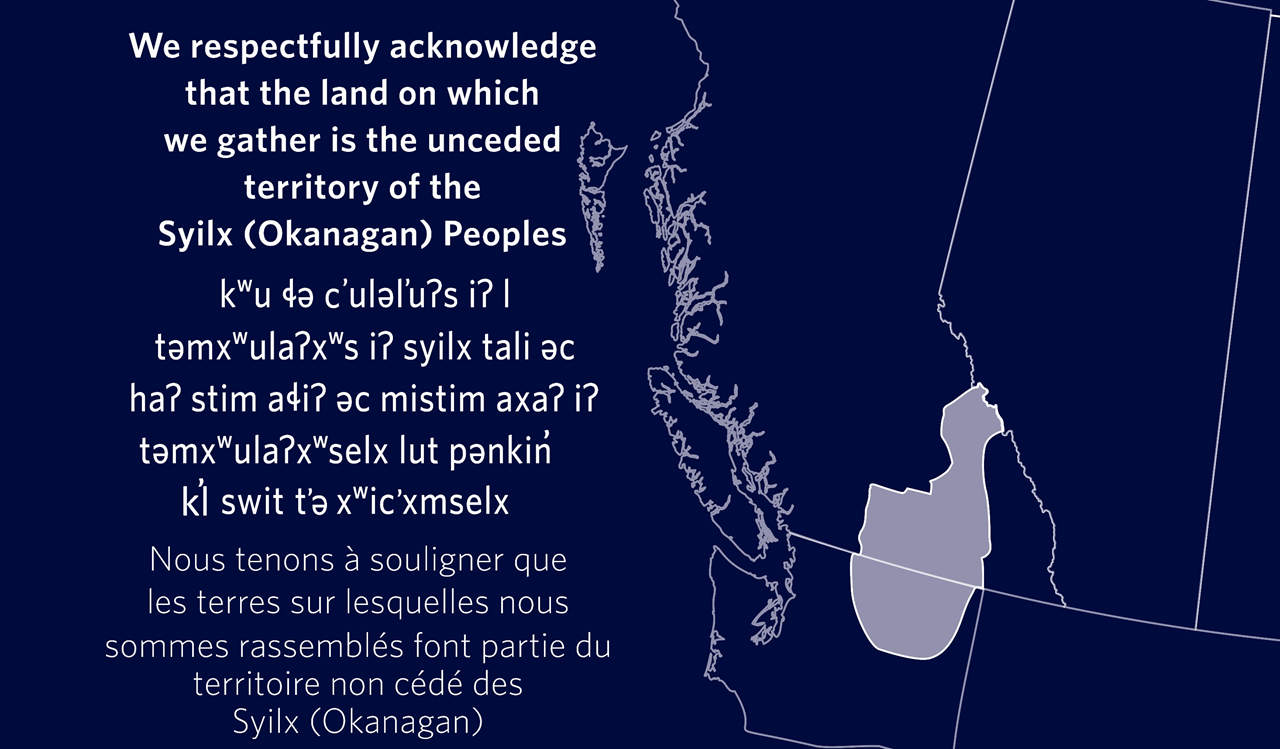 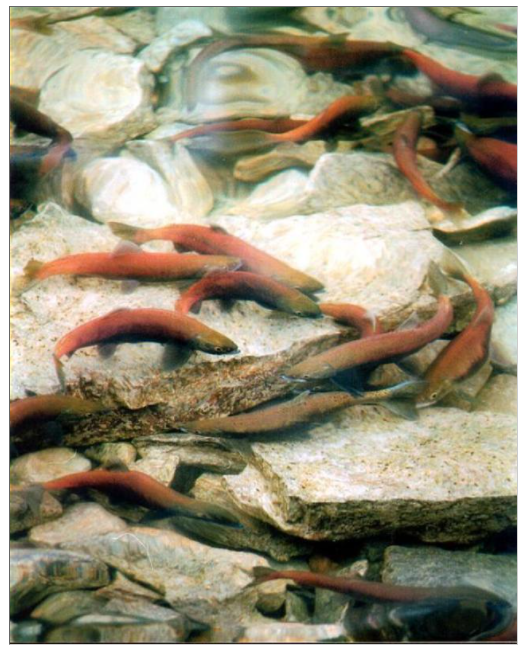 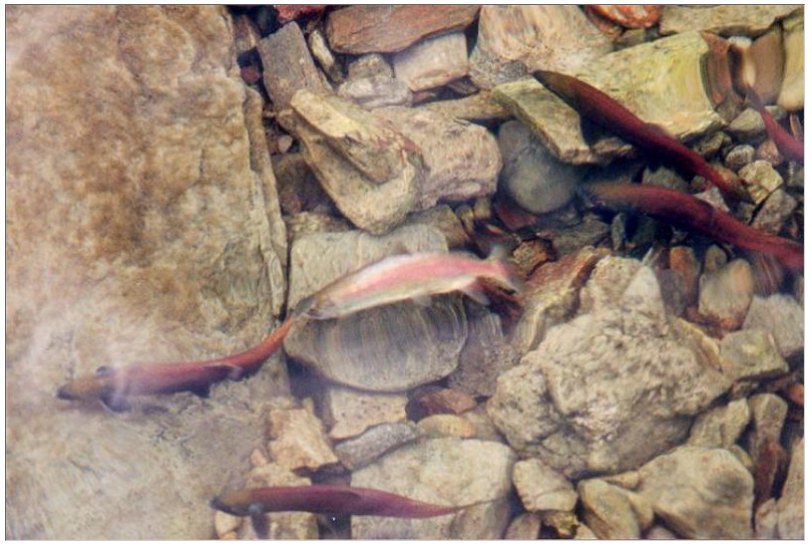 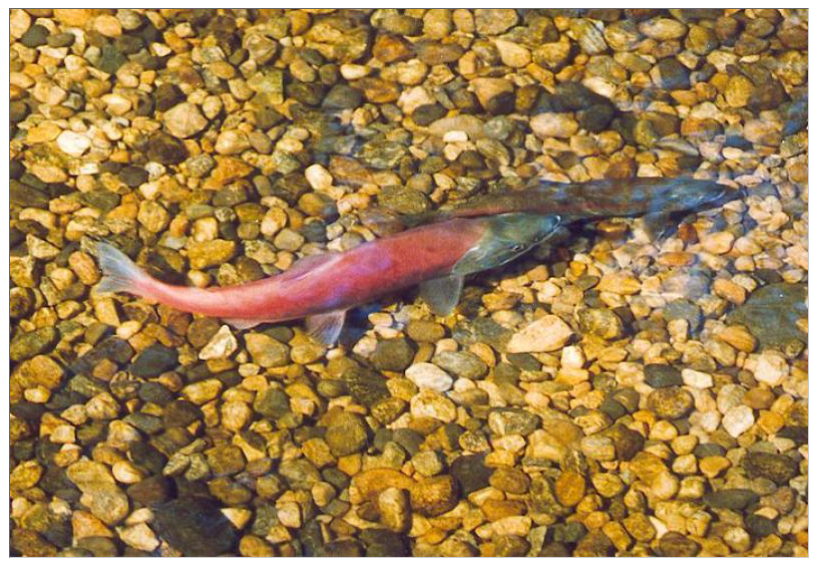 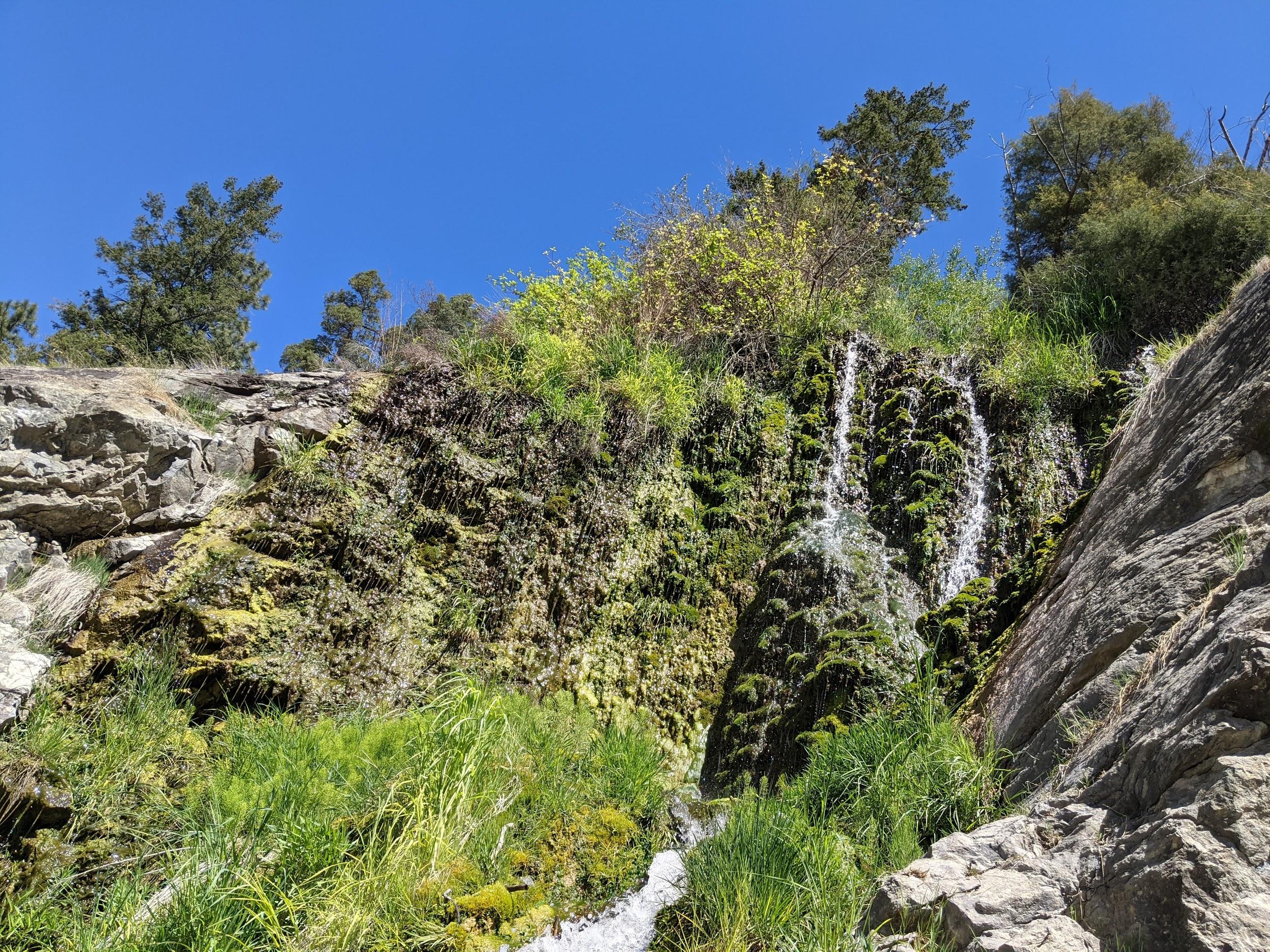 Ribbleworth Falls
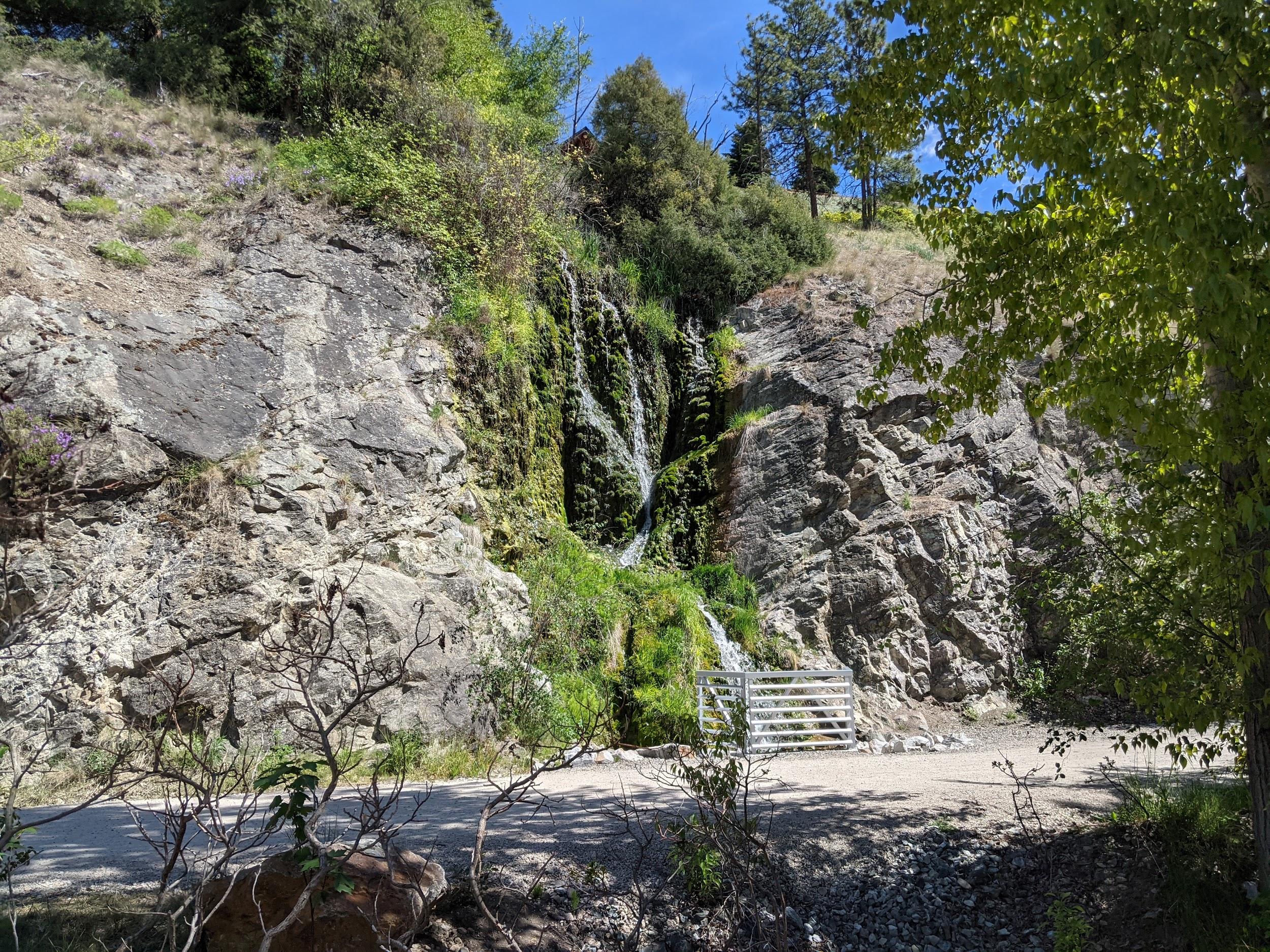 Ribbleworth Falls
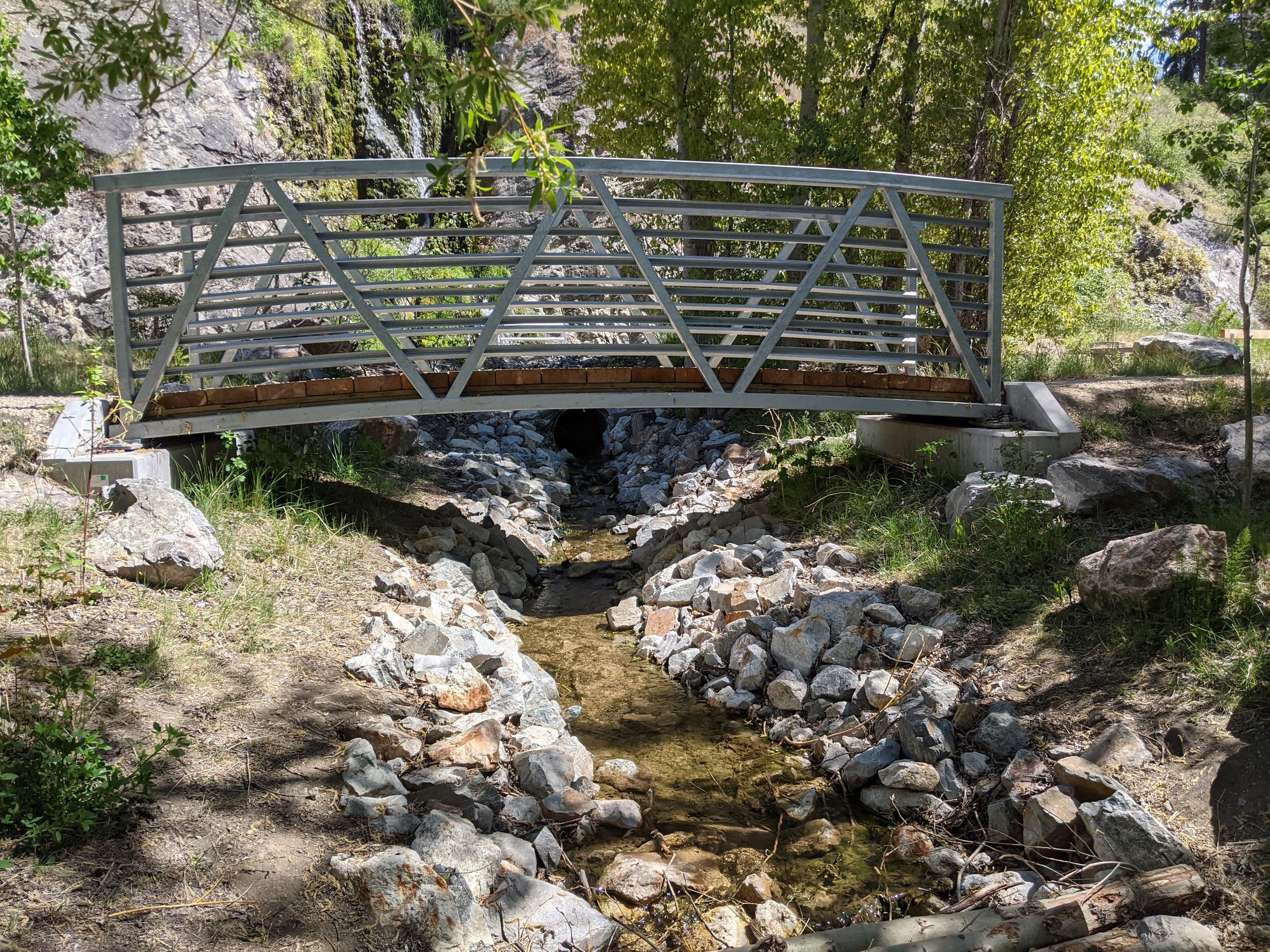 Ribbleworth Falls
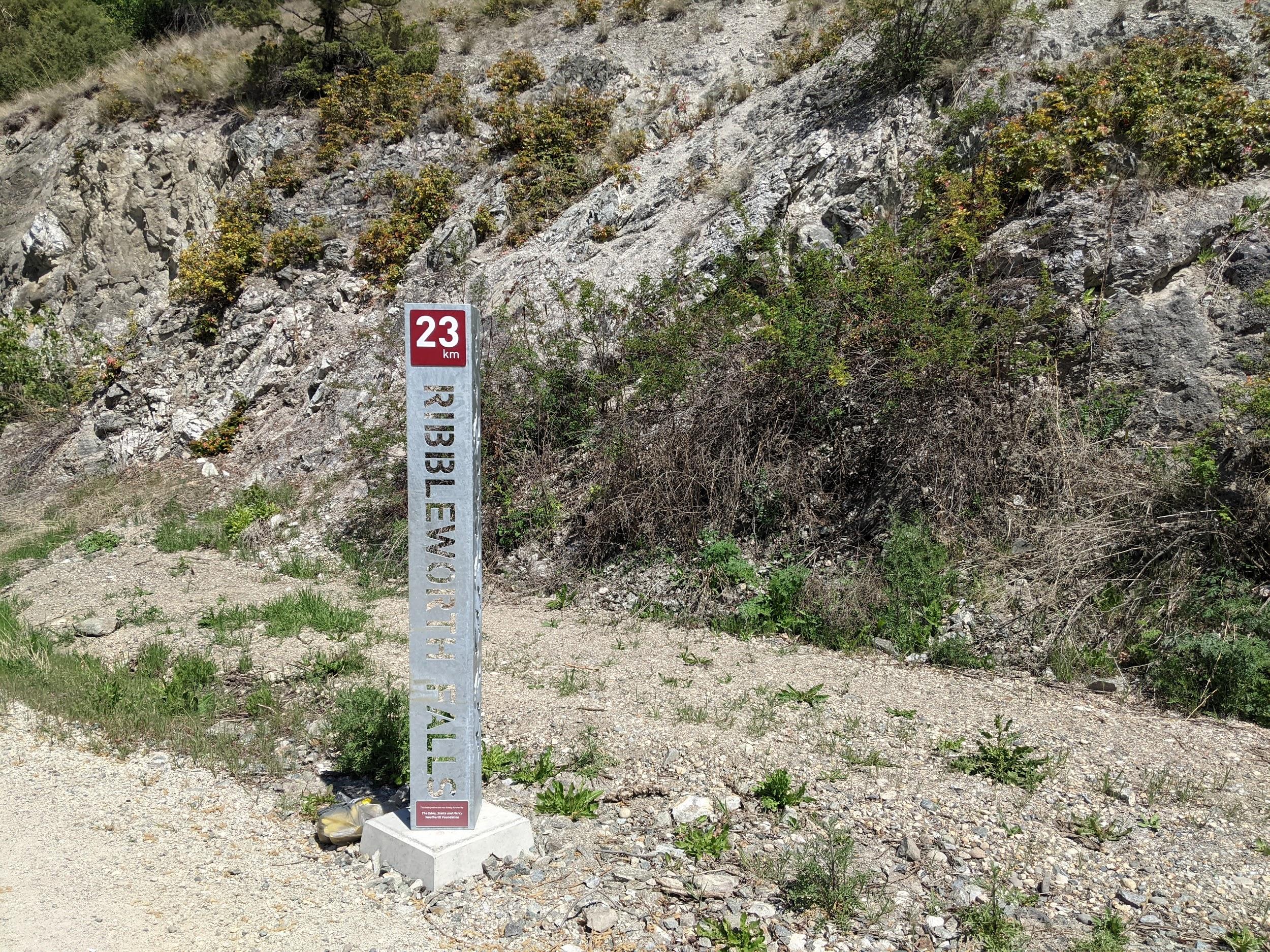 Ribbleworth Falls
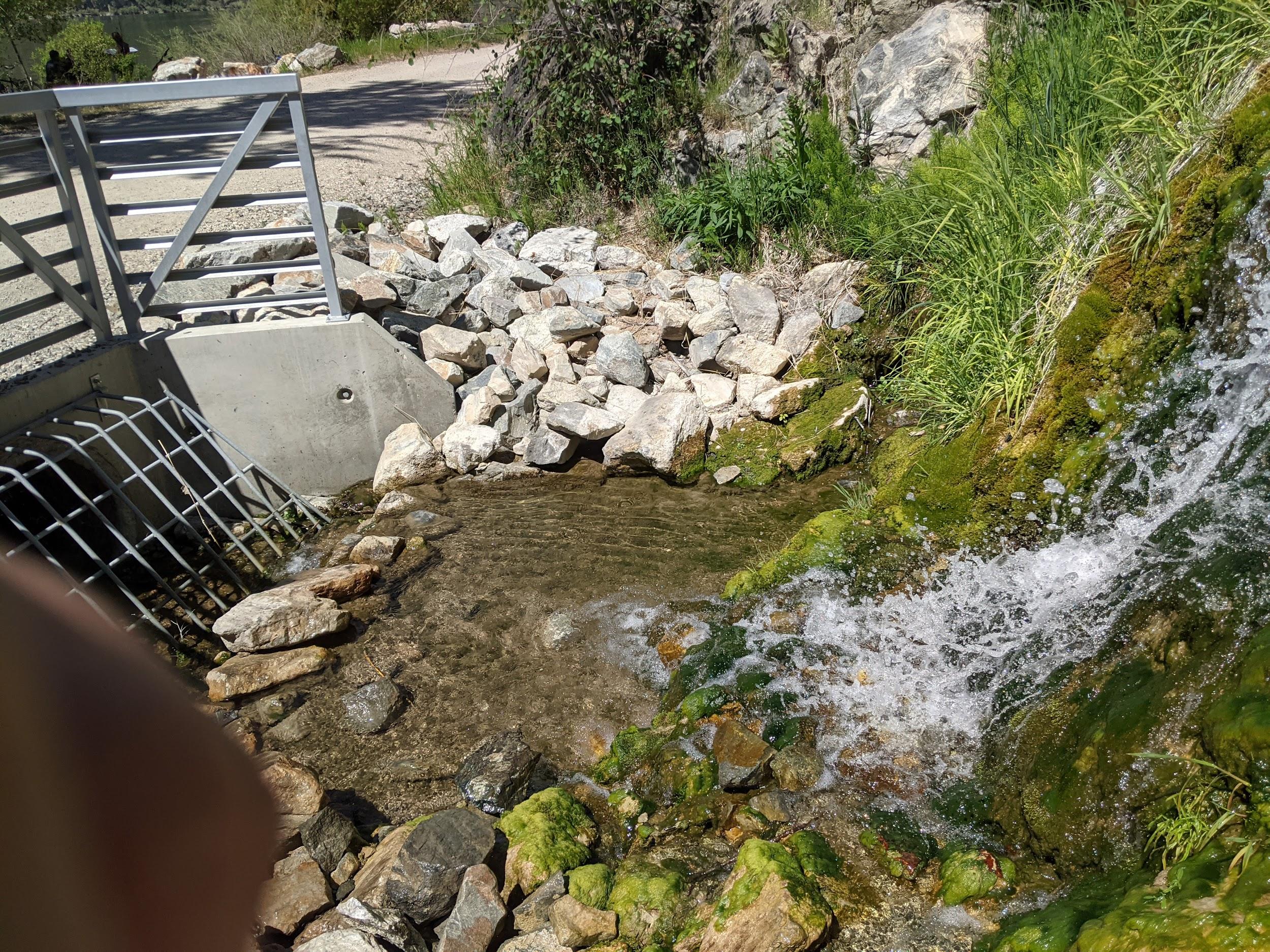 Ribbleworth Falls
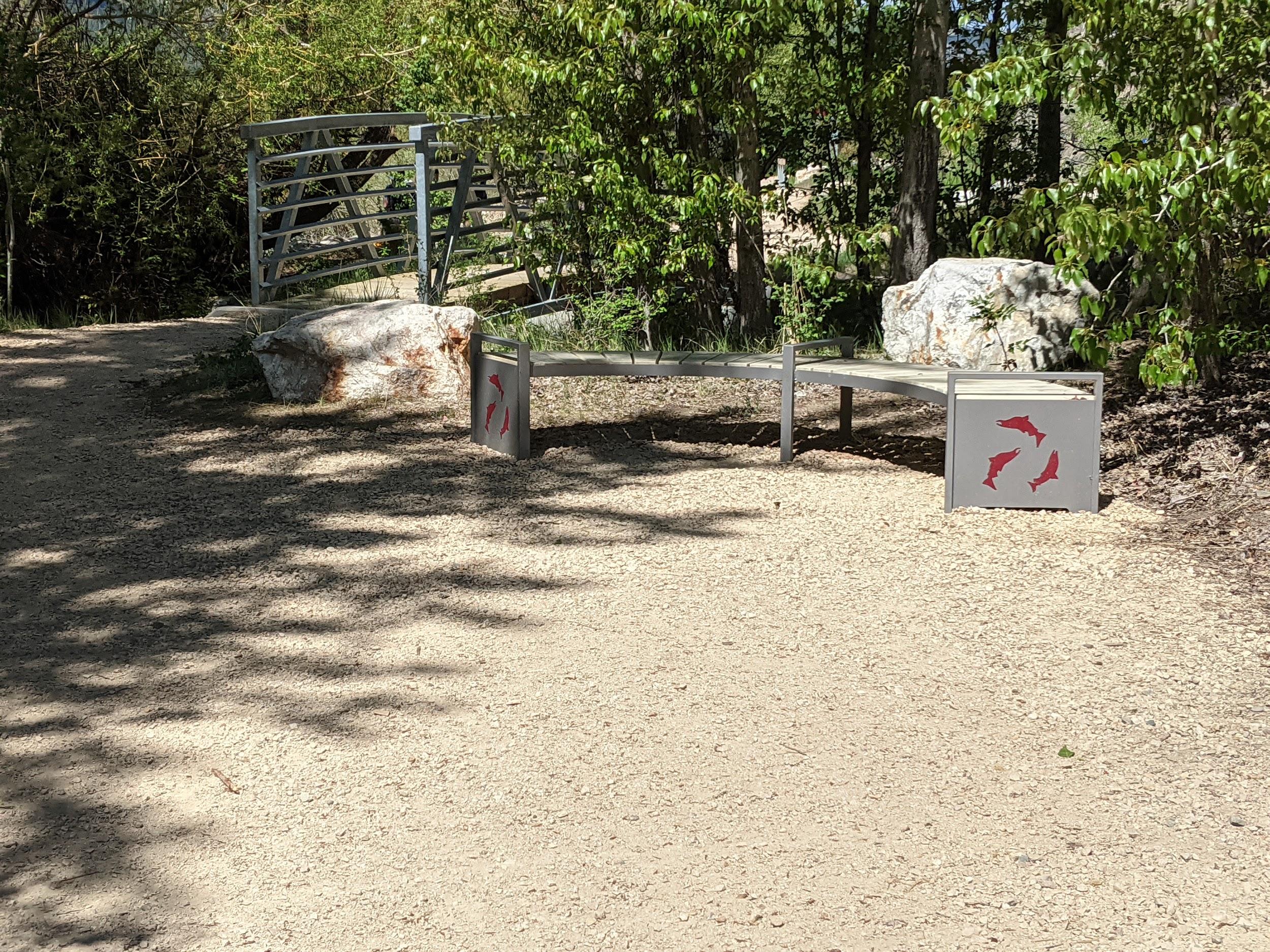 Ribbleworth Falls
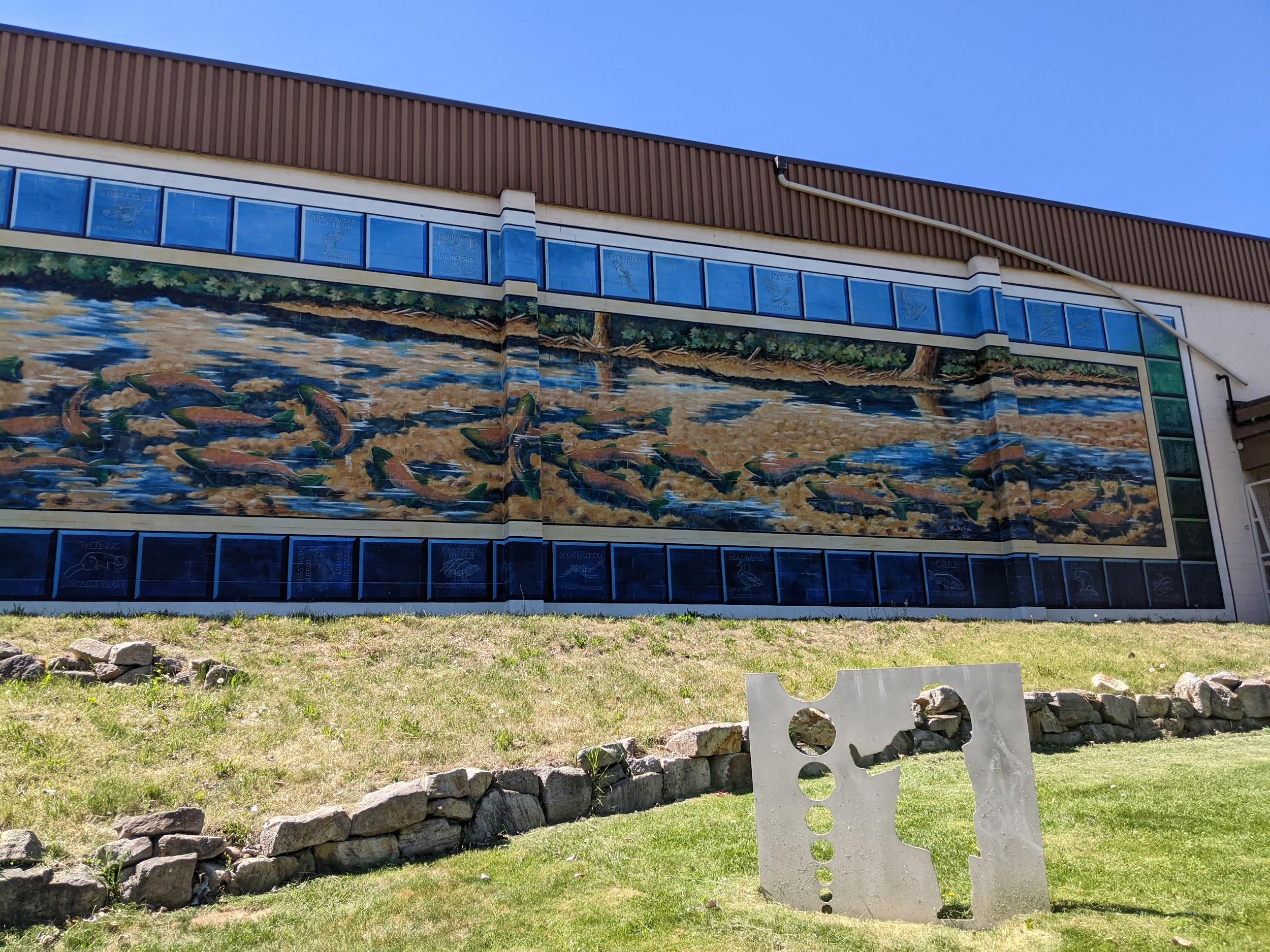 Artist: Don Makela
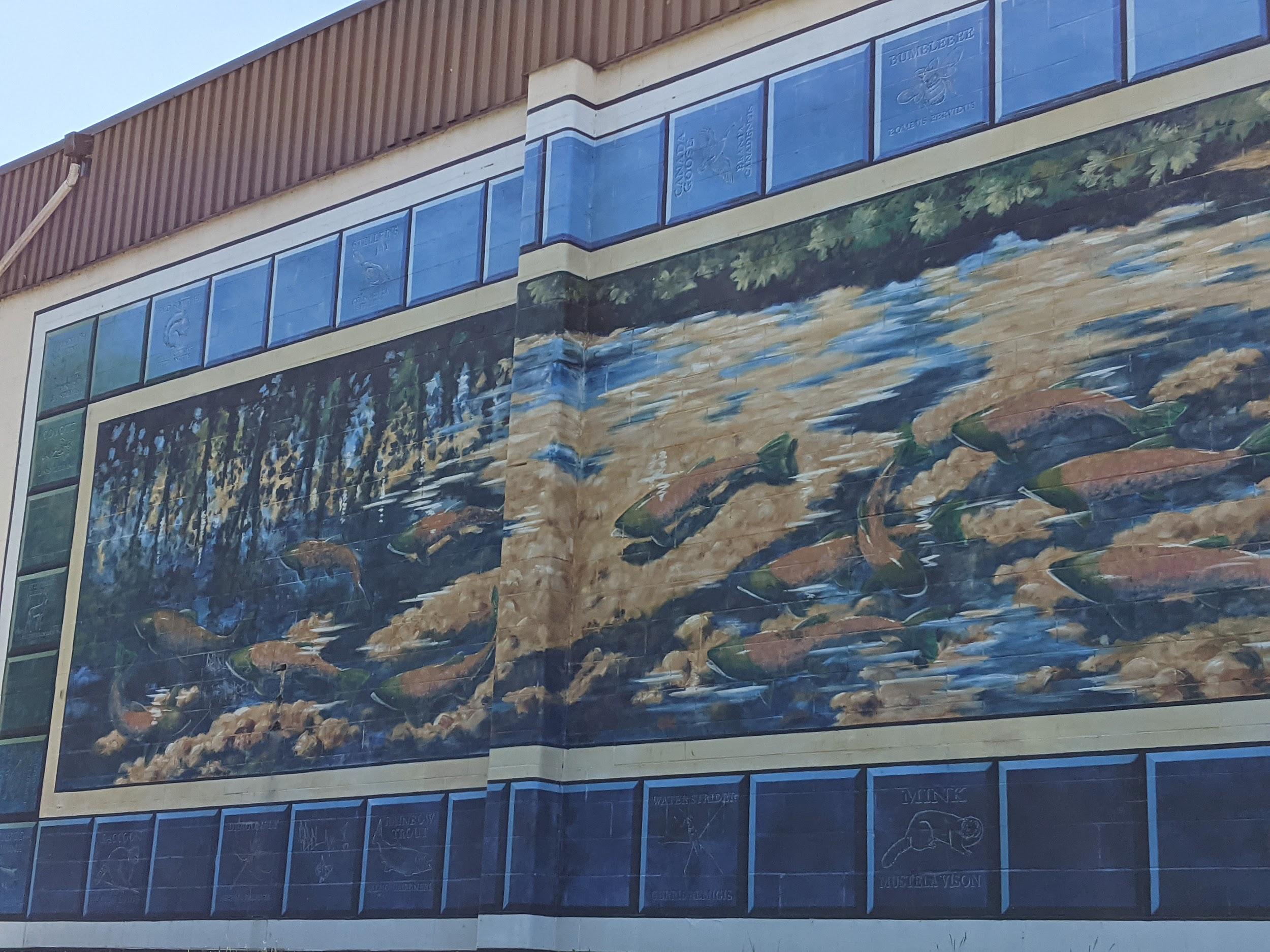 Artist: Don Makela
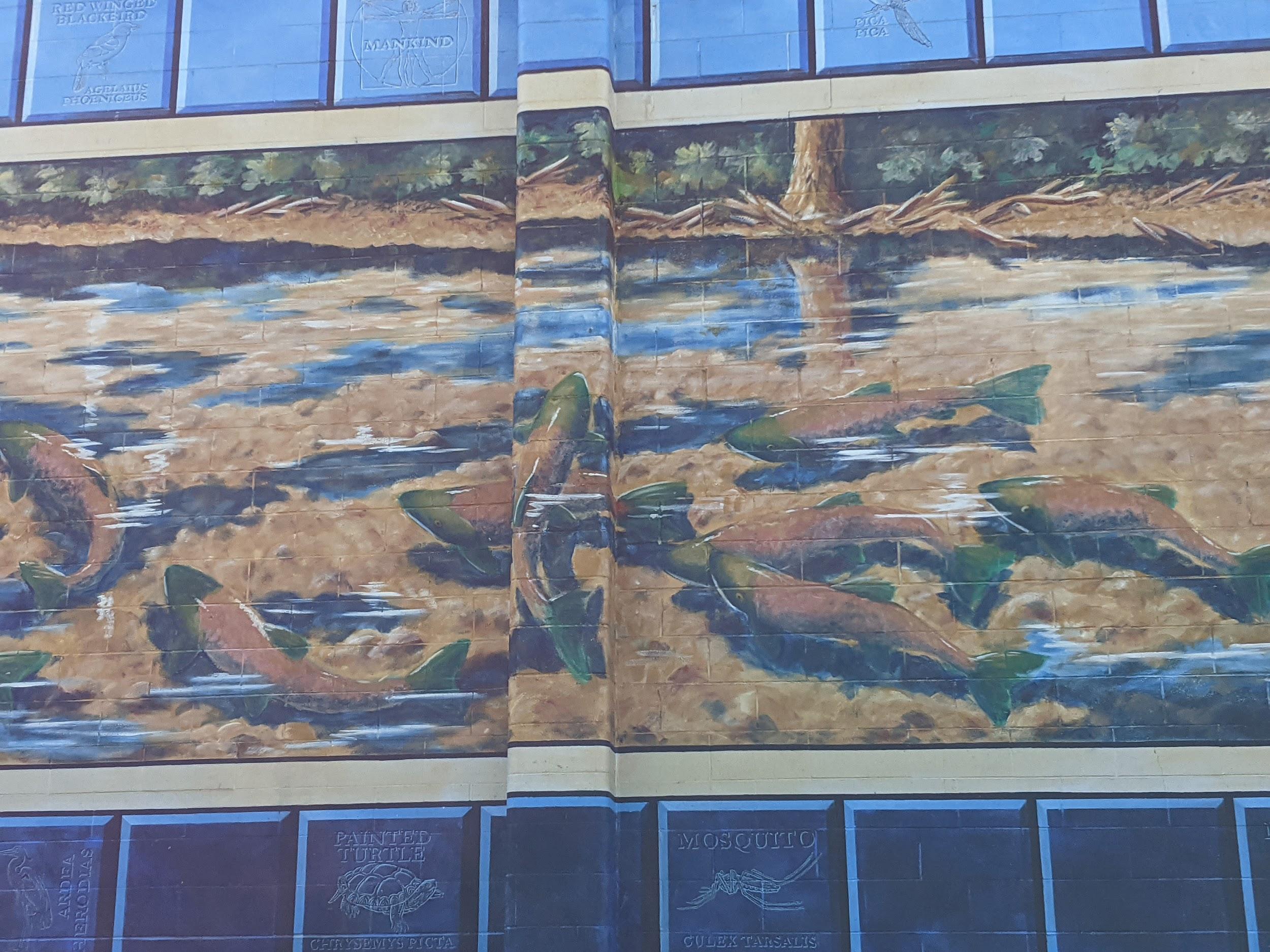 Artist: Don Makela
Copyright © 2021
Lake Country Heritage and Cultural Society
11255 Okanagan Center Road West
Lake Country, BC V4V 2J7

All rights reserved. No part of this publication may be produced, stored in a retrieval system, or transmitted, in any form or by any means, electronic, mechanical, photocopying, recording, or otherwise, without prior written permission of the publisher.
https://www.vecteezy.com/